PLANOWANIE I KONTROLA WYDATKÓW
czyli 
o sile zarządzania 
własnymi pieniędzmi

Część 1





IWONA MERUNOWICZ
BUDŻET
to zestawienie dochodów i wydatków gospodarstwa domowego w danym okresie czasu
„Nie oszczędzaj tego, co zostaje po wszystkich wydatkach, lecz wydawaj, co zostaje po odłożeniu oszczędności”.
Warren Buffet
DOCHODY
Pieniądze od Rodziców
Kieszonkowe
Prezenty
Napiwki
Stypendium
Wynagrodzenie za pracę
Dochód z firmy
Inwestycje
Emerytura
Inne świadczenia lub odszkodowania
WYDATKI
Czynsz
Media (woda, gaz, energia elektryczna)
Abonament (telewizja, Internet, telefon)
Transport (paliwo, bilety PKP i MPK)
Żywność
Odzież
Zdrowie
Ubezpieczenia (na życie i majątkowe)
Edukacja 
Hobby
Prezenty okolicznościowe
WYDATKI
MAŁO, często powtarzane, stanowi WIELE. 
Strzeżcie się DROBNYCH wydatków
 – dosyć jest dla wody małego otworu, 
by wielki zatopił okręt”.
Benjamin Franklin
drobne, codzienne wydatki 
(często po przemyśleniu sprawy niepotrzebne) 
najbardziej uszczuplają nasz domowy budżet. 
Nim zdążymy się w ogóle zorientować, 
lekką ręką można wydać sporą sumę pieniędzy.
ETAPY ROZWOJU FINANSÓW OSOBISTYCH
WOLNOŚĆ FINANSOWA
KONTROLA NAD WYDATKAMI
PLANOWANIE I KONTROLA WYDATKÓW
ROZPOCZĘCIE 
ZARABIANIA I WYDAWANIA PIENIĘDZY
ZASADY KONTROLI NAD WYDATKAMI
ewidencja wydatków – tutaj celem jest aby zostało zewidencjonowane 100% wydatków

kategoryzacja, czyli przypisywanie wydatków do odpowiednich kategorii – każdy z zapisanych wydatków musi zostać przydzielony do jednej z kategorii 

analiza i podejmowanie decyzji – na tym etapie możemy analizować zebrane wcześniej informacje, podejmować decyzje o przyszłych wydatkach oraz zweryfikować na ile skuteczny jest nasz system.
JAK ZROBIĆ BUDŻET DOMOWY?
„Zrobić budżet to wskazać swoim pieniądzom, dokąd mają iść, zamiast się zastanawiać, gdzie się rozeszły”. 
John C. Maxwell
JAK ZROBIĆ BUDŻET DOMOWY?
Systematyczność - najlepiej codziennie o ustalonej godzinie, zbierz wszystkie paragony i wpisz do miejsca w którym śledzisz wydatki. Jeżeli masz problem z pamiętaniem o tym – ustaw sobie przypomnienie na telefonie. To działa. 

Rzetelność - dokładnie rozpisuj paragony z supermarketów.                                                                Nie każde zakupy to 100% artykuły spożywcze. Dlatego poświęć kilka minut i dokładnie opisz ile pieniędzy idzie na co.
JAK ZROBIĆ BUDŻET DOMOWY?
JAK ZROBIĆ BUDŻET DOMOWY?
KATEGORIE WYDATKÓW
JEDZENIE
DOJAZDY
DOŁADOWANIE TELEFONU
UBRANIE
KOSMETYKI
EDUKACJA
ROZRYWKA
HOBBY
INNE
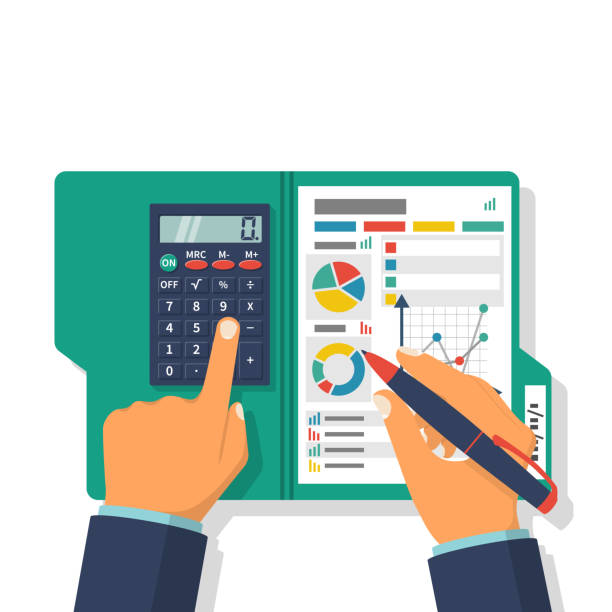 JAK ZROBIĆ BUDŻET DOMOWY?
POPYT
to zapotrzebowanie na dobro ekonomiczne 
i skłonność do jego zakupu 
po pewnej cenie
DOCHODOWA ELASTYCZNOŚĆ POPYTU
Czynniki determinujące popyt na dane dobro: 
cena
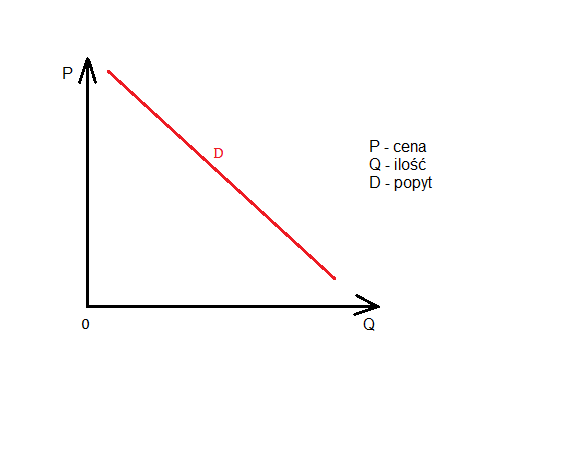 DOCHODOWA ELASTYCZNOŚĆ POPYTU
Pozostałe czynniki determinujące popyt na dane dobro to: 
dochody konsumentów; 
preferencje, mody i gusta nabywców; 
ceny dóbr substytucyjnych i komplementarnych; 
przewidywania zmian dochodów i cen; 
liczba i struktura ludności; 
efekt naśladownictwa i demonstracji
Z HISTORII EKONOMII
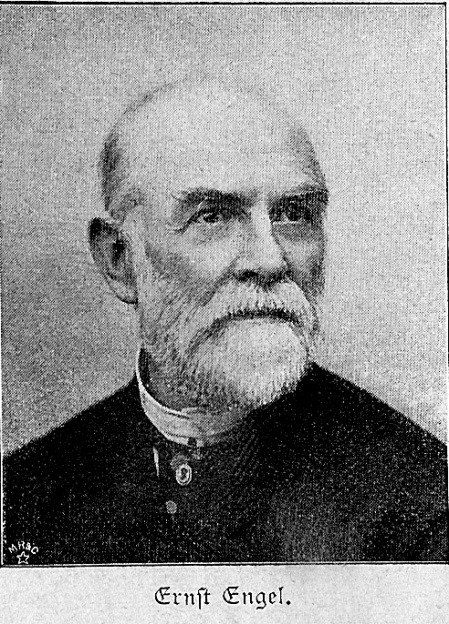 Ernst Engel
niemiecki statystyk i ekonomista
Poddał analizie statystycznej budżety rodzin robotniczych i ustalił prawidłowość wydatków czyli tzw. prawo Engla, zgodnie z którym wzrost dochodów rodziny wpływa na zmianę struktury wydatków:                                            w budżecie zmniejsza się udział wydatków na żywność, a zwiększa udział wydatków na dobra trwałego użytku i usługi
https://pl.wikipedia.org/wiki/Ernst_Engel
DOCHODOWA ELASTYCZNOŚĆ POPYTU
źródło: https://slideplayer.pl/slide/431561/
PLANOWANIE I KONTROLA WYDATKÓW- podsumowanie-
ODPOWIEDZ NA Pytania:
Co zmienia strukturę wydatków?
Dlaczego warto nauczyć się zarządzać własnym budżetem?